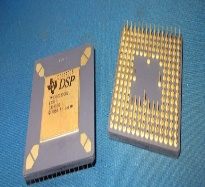 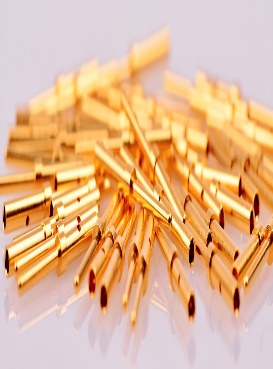 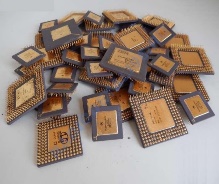 Our New Technology
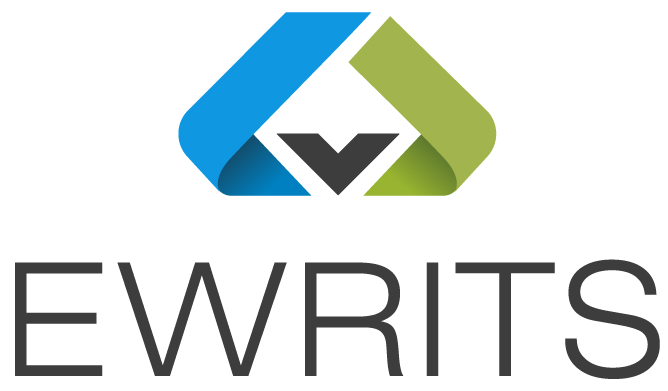 Electronics Waste Recycling Innovative Technology for Gold and Silver
JSC EPT presents a novel product EWRITS (electronics waste recycling innovative technology for gold and silver recovery) designated for SMEs active in WEEE (waste electric and electronic equipment) collection, and/or recycling. The cutting-edge efficient and environmentally friendly way for gold leaching and recovery was developed. It includes mechanical & chemical processes and equipment for the treatment of WEEE.
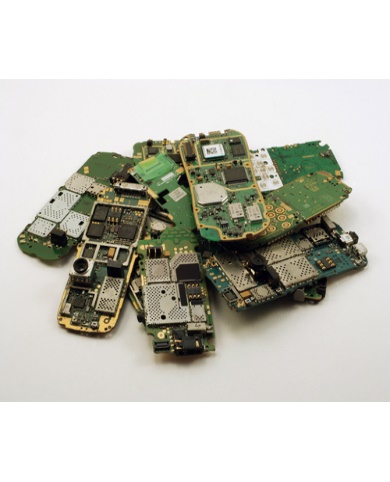 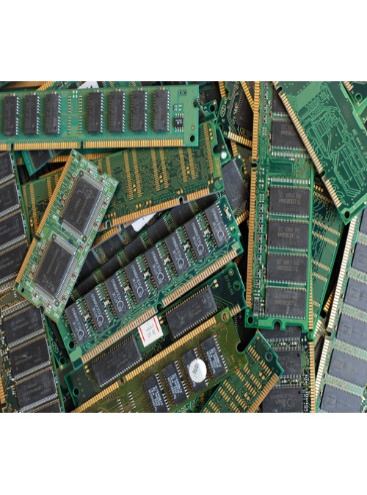 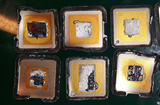 Au
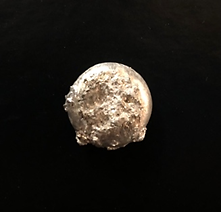 Ag
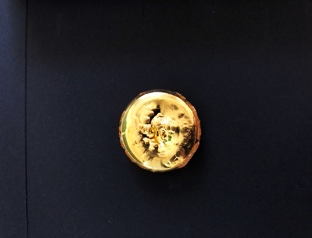 Au
! Applying EWRITS you contribute to a Greener Future by avoiding contamination of              
by ~ 50 000 m3 of NOx or ~ 2 tons of nitrates per 1 ton of WEEE recycling
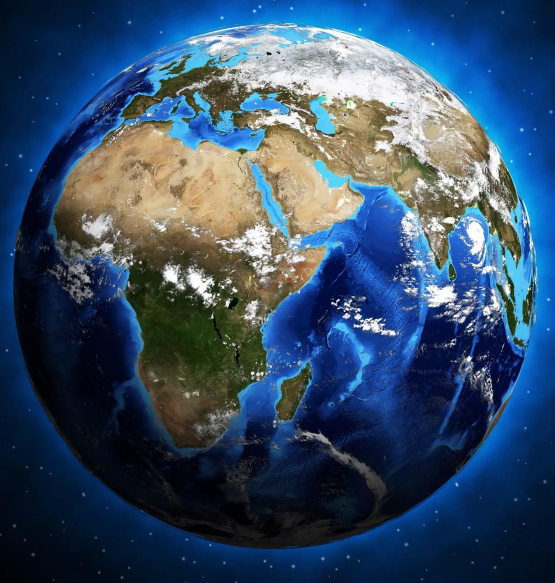 Our New Technology
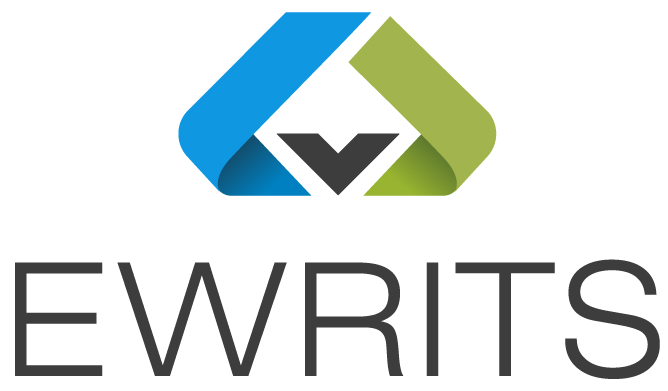 Electronics Waste Recycling Innovative Technology for Gold and Silver
Newly developed innovative technological system for electronic waste recycling: 
It is productive, economic, efficient, optimal and adapted for extraction of precious metals (Au an Ag)
Au
A comparison of the recycling process in proposed technology vs other providers (e.g. Germany)
Ag
Productivity Indicators of two people working full working day
Our New Technology
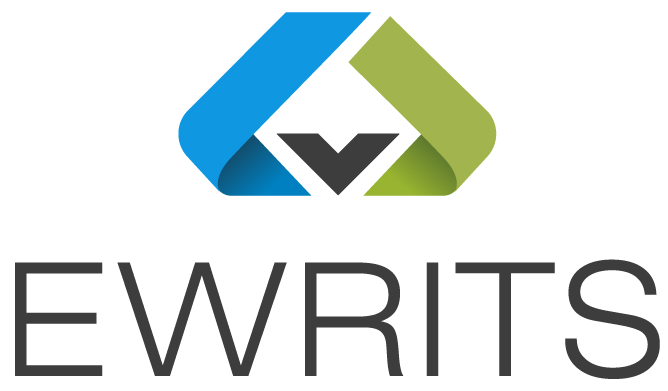 Electronics Waste Recycling Innovative Technology for Gold and Silver
You are losing money on logistics, transportation, while your assets are frozen. Chose better!
Au
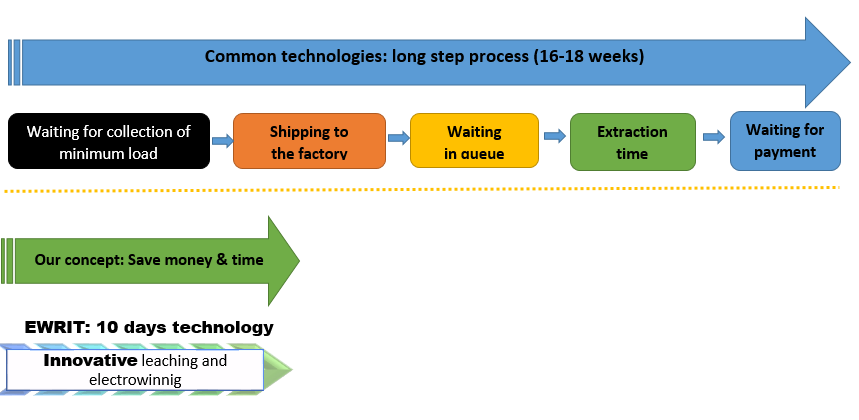 Ag
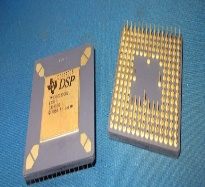 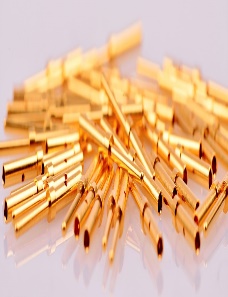 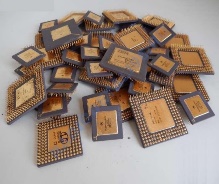 Our New Technology
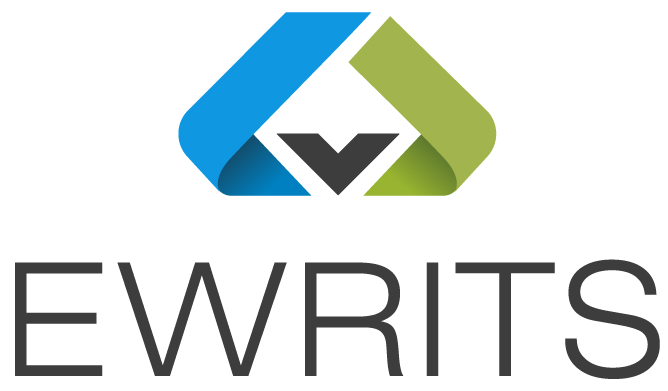 Electronics Waste Recycling Innovative Technology for Gold and Silver
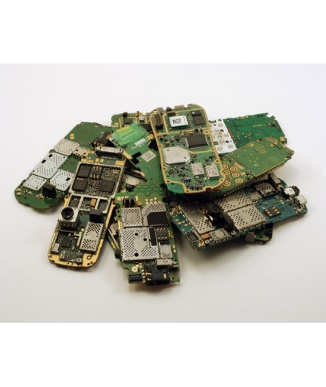 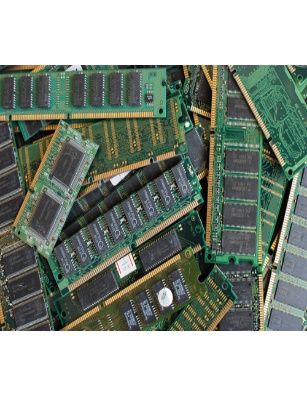 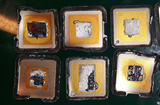 Au
Types of treated waste
Ag